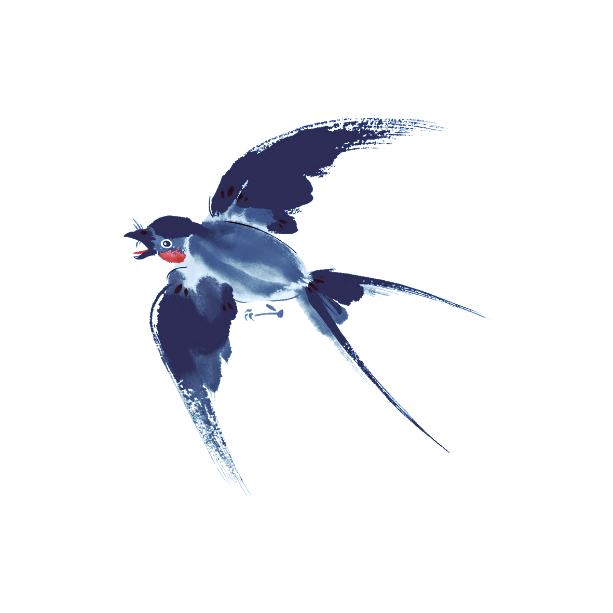 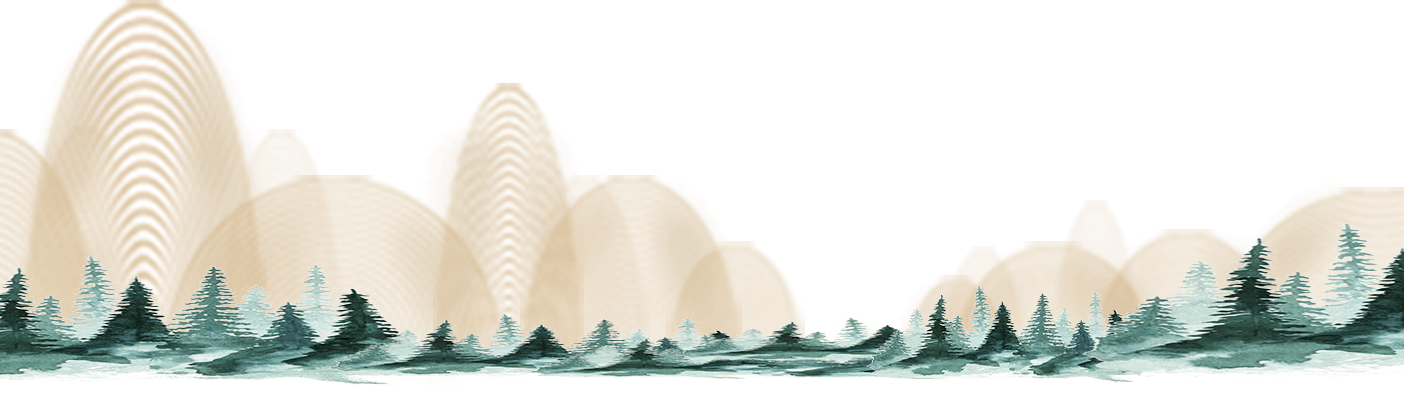 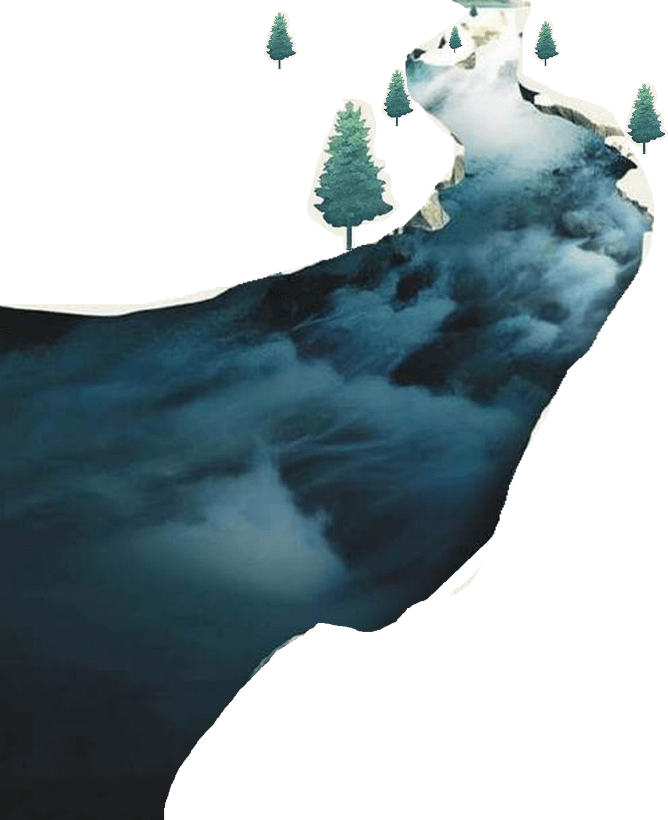 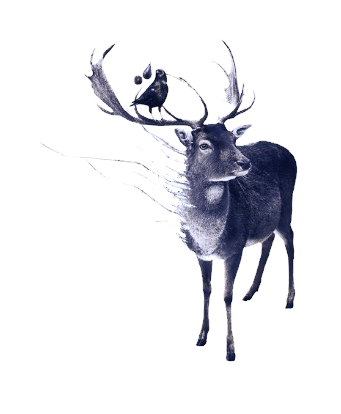 山间小溪
夜鸟无声，不似清晨时的兴奋，也许它们早已睡着。山畔有水，聚而成池。黯淡的月光下，池水静静地，朦胧地反射着天空的影子。
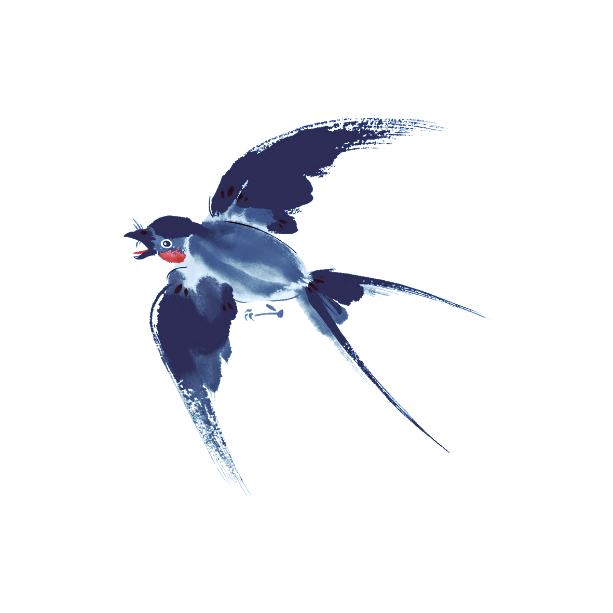 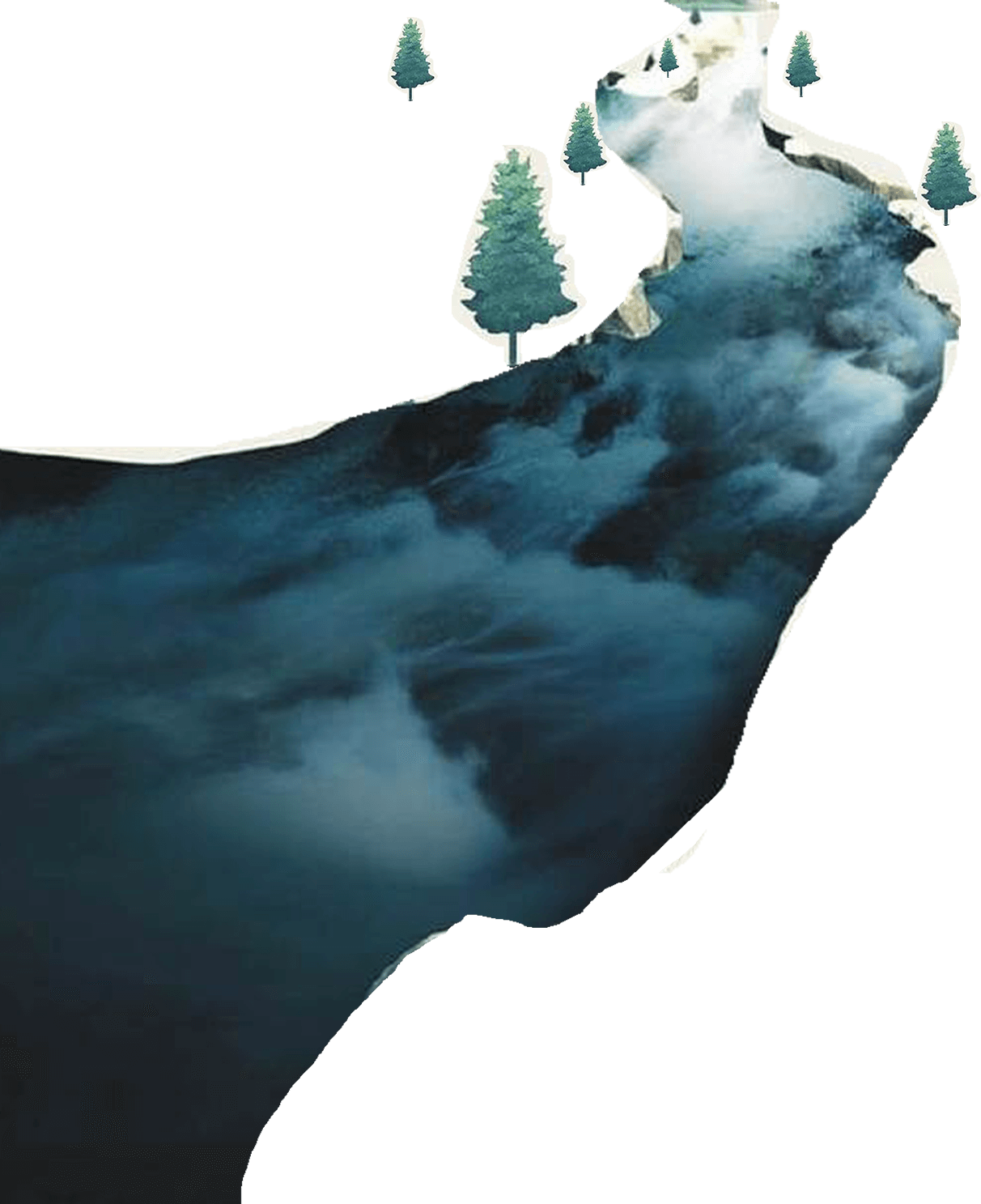 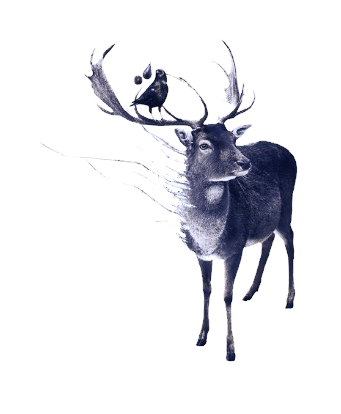 章 节
壹
贰
叁
肆
梅子黄时日日晴
小溪泛尽却山行
绿阴不减来时路
添得黄鹂四五声
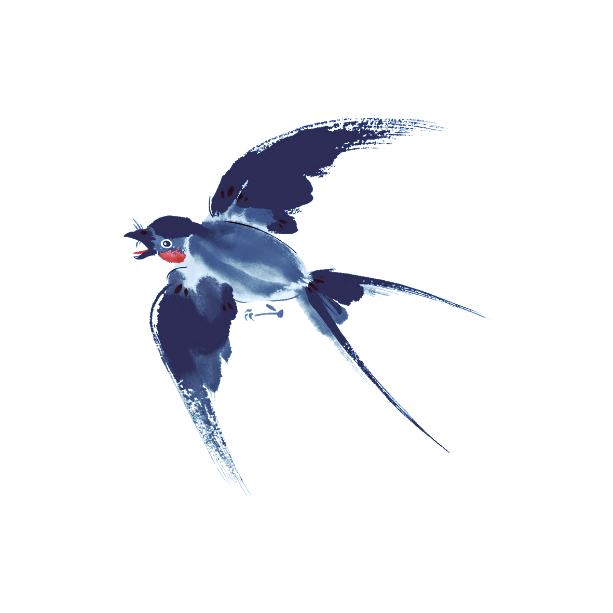 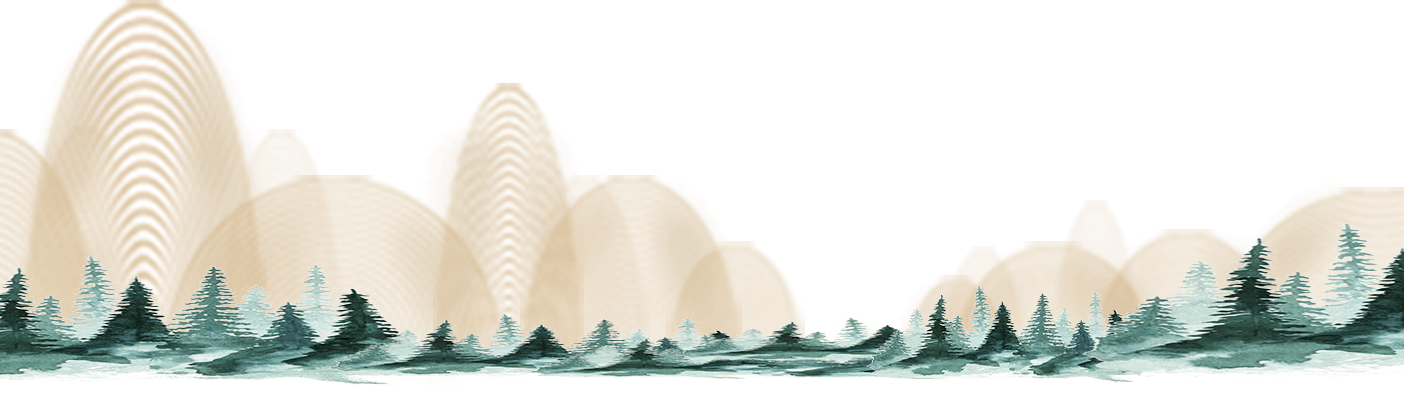 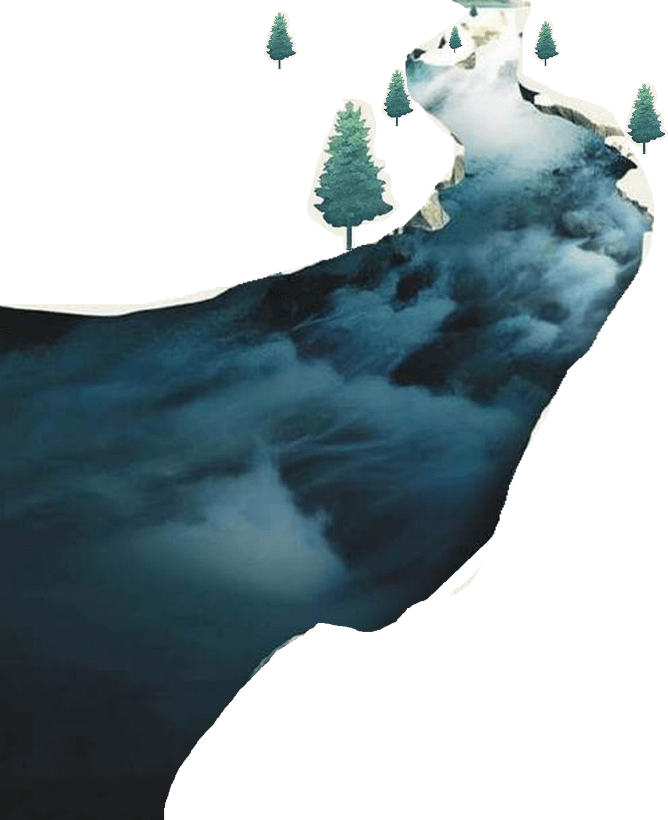 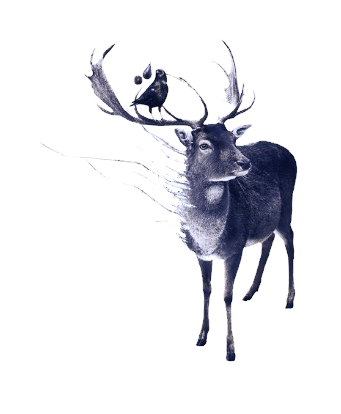 第一章
梅子黄时日日晴
夜鸟无声，不似清晨时的兴奋，也许它们早已睡着。山畔有水，聚而成池。黯淡的月光下，池水静静地，朦胧地反射着天空的影子。
山间小溪
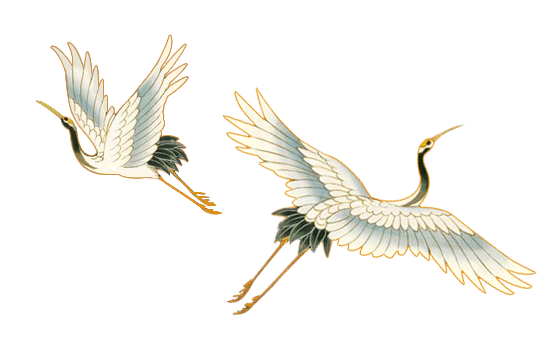 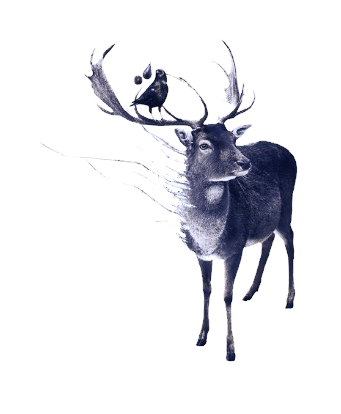 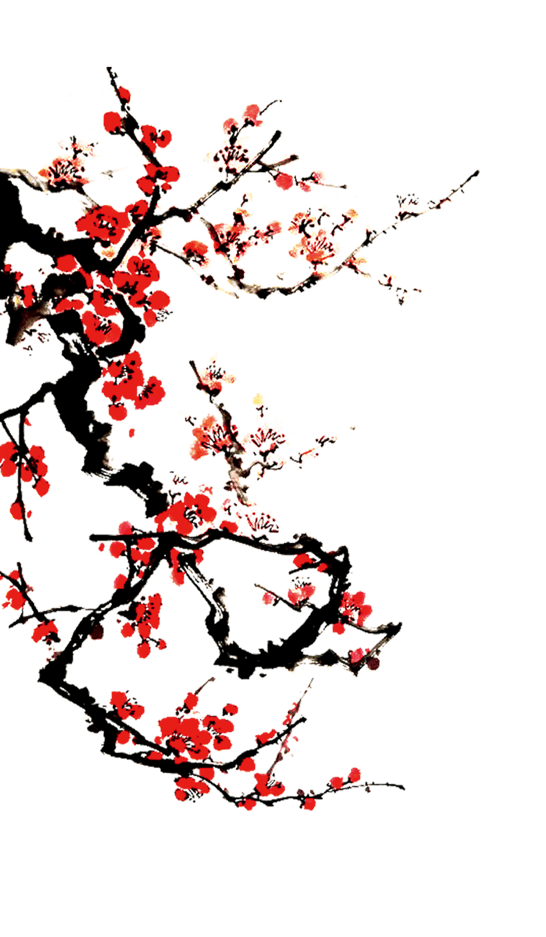 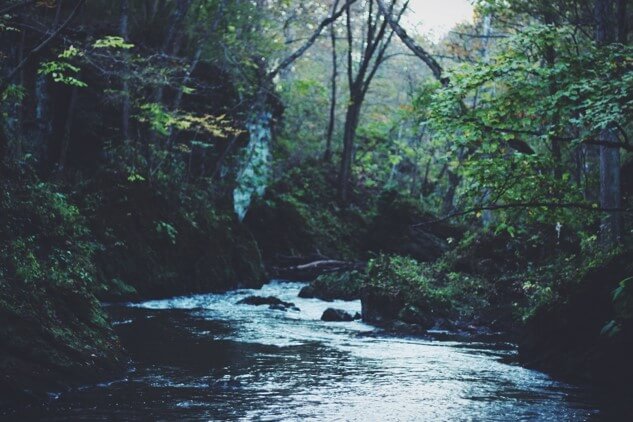 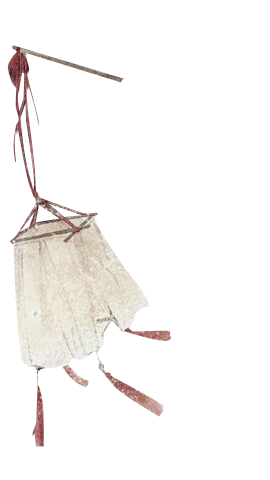 山间小溪
夜鸟无声，不似清晨时的兴奋，也许它们早已睡着。山畔有水，聚而成池。黯淡的月光下，池水静静地，朦胧地反射着天空的影子。
山间小溪
夜鸟无声，不似清晨时的兴奋，也许它们早已睡着。山畔有水，聚而成池。黯淡的月光下，池水静静地，朦胧地反射着天空的影子。
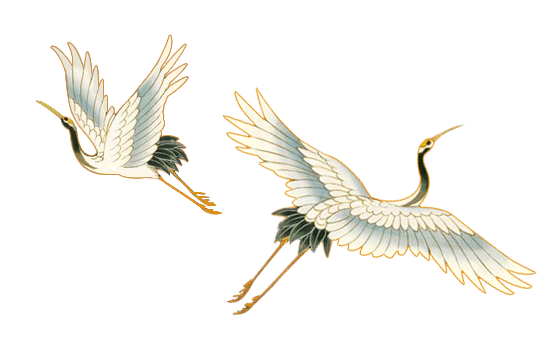 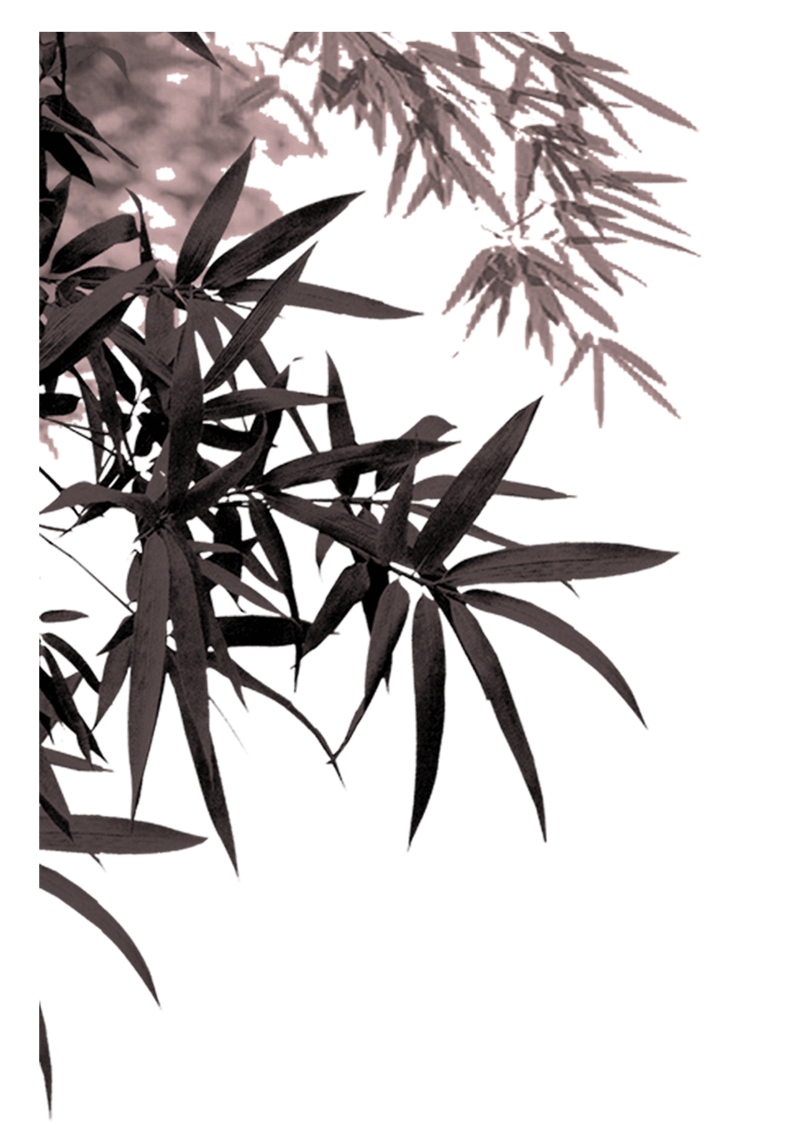 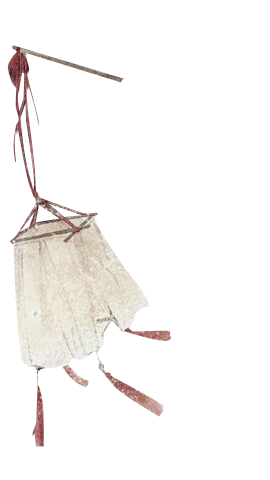 夜鸟无声
夜鸟无声，不似清晨时的兴奋，也许它们早已睡着。山畔有水，聚而成池。黯淡的月光下，池水静静地，朦胧地反射着天空的影子。
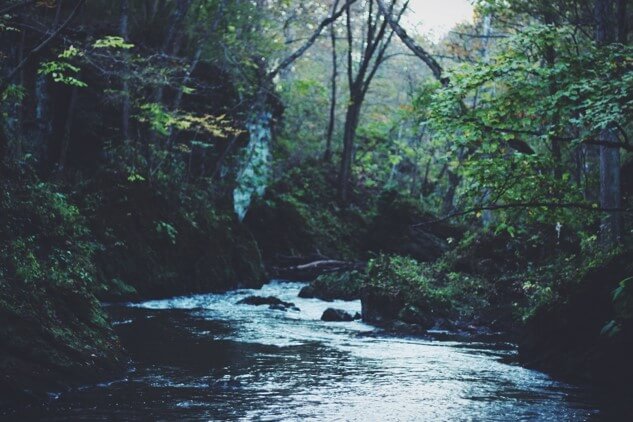 山间小溪
夜鸟无声，不似清晨时的兴奋，也许它们早已睡着。山畔有水，聚而成池。黯淡的月光下，池水静静地，朦胧地反射着天空的影子。
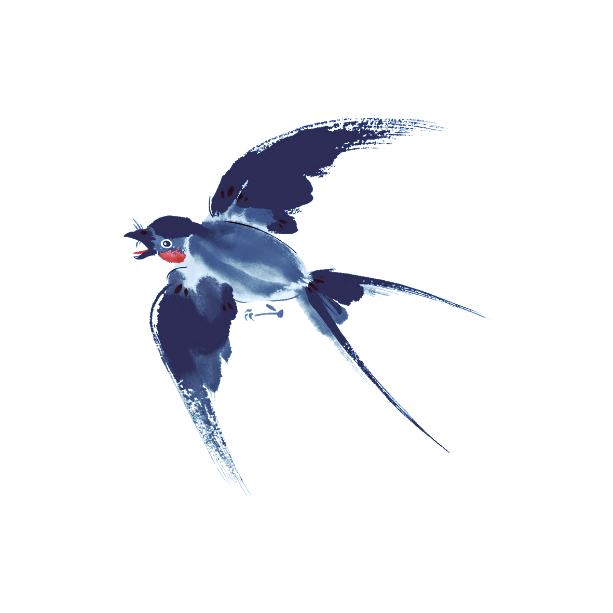 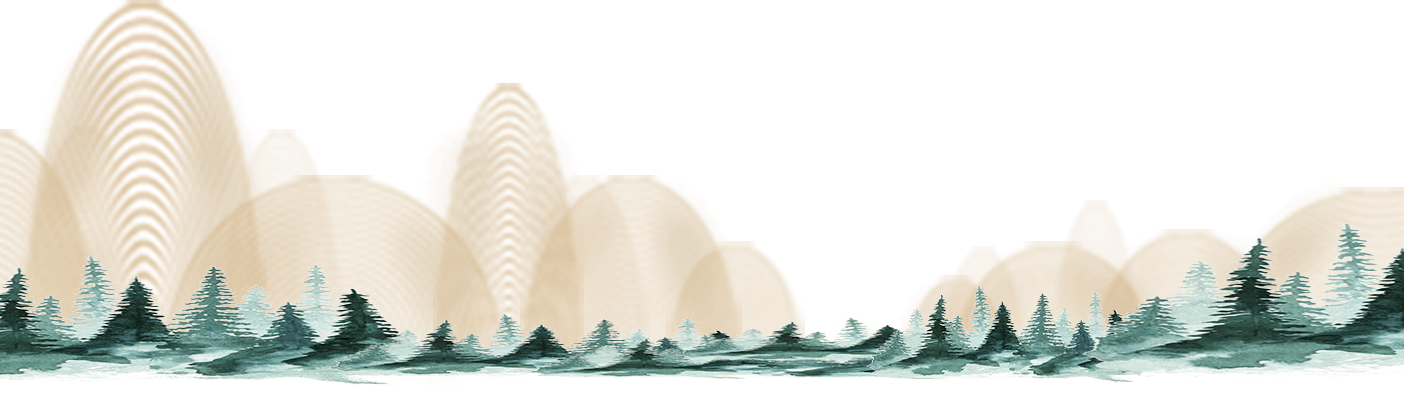 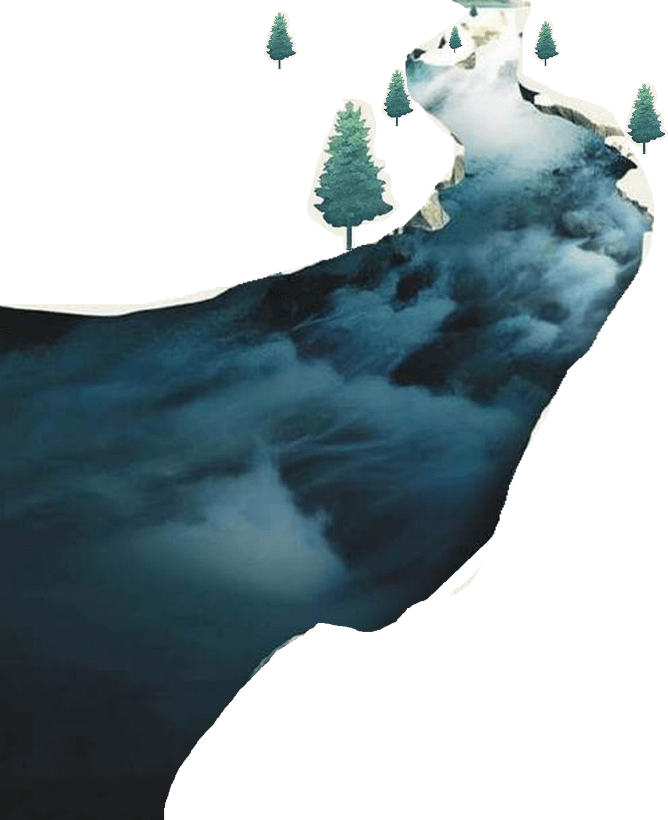 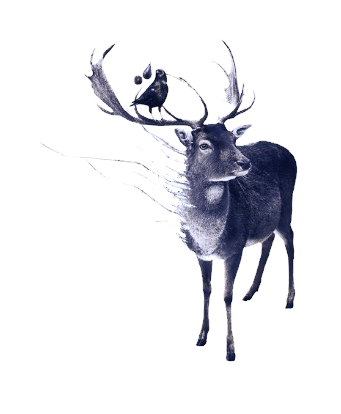 第二章
小溪泛尽却山行
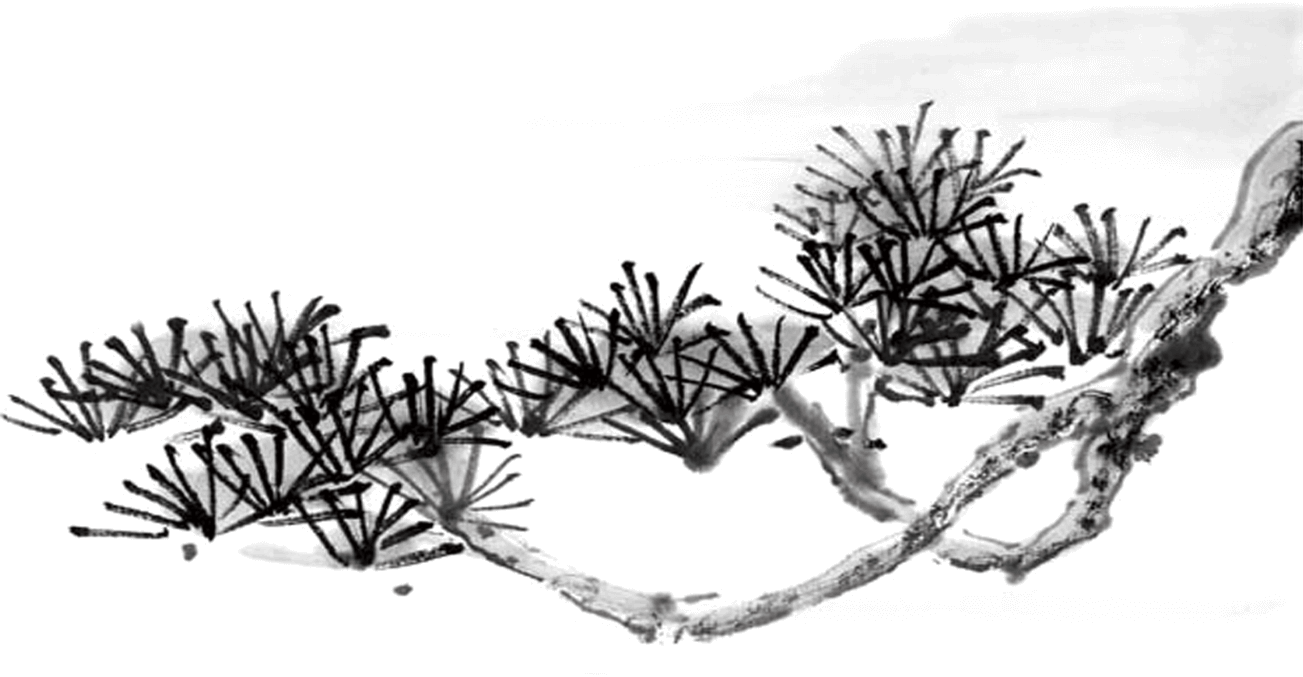 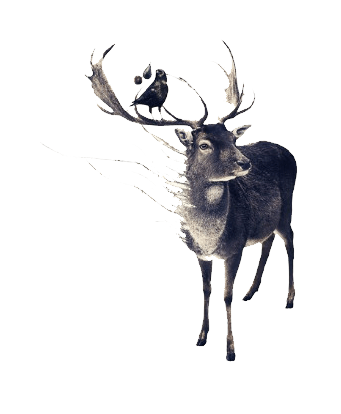 夜鸟无声，不似清晨时的兴奋，也许它们早已睡着。山畔有水，聚而成池。黯淡的月光下，池水静静地，朦胧地反射着天空的影子。
山间小溪
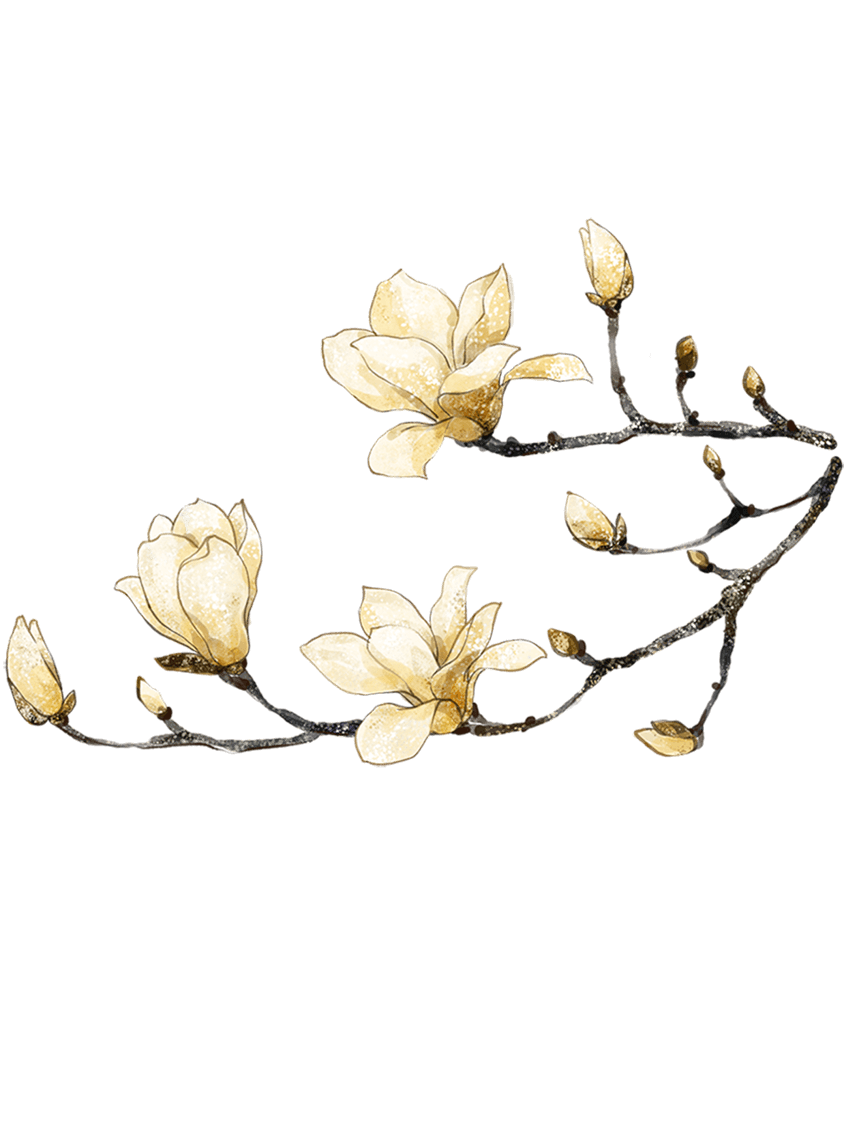 山间小溪
夜鸟无声，不似清晨时的兴奋，也许它们早已睡着。山畔有水，聚而成池。黯淡的月光下，池水静静地，朦胧地反射着天空的影子。
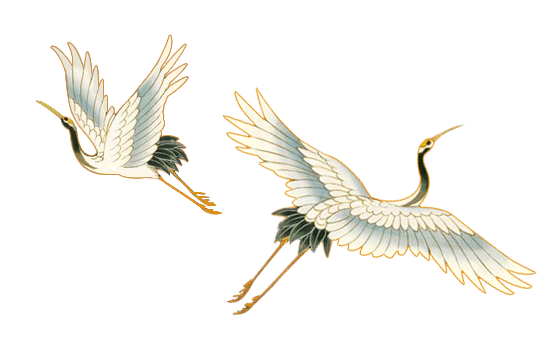 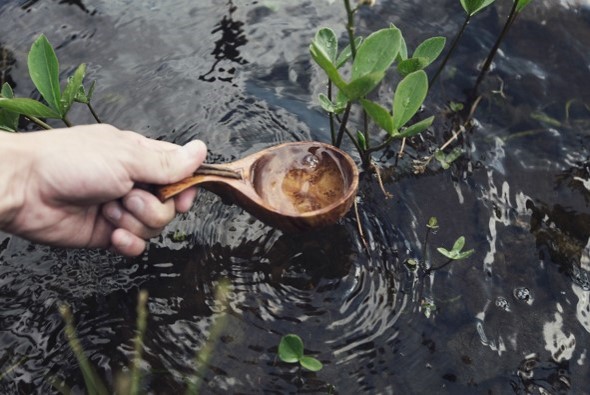 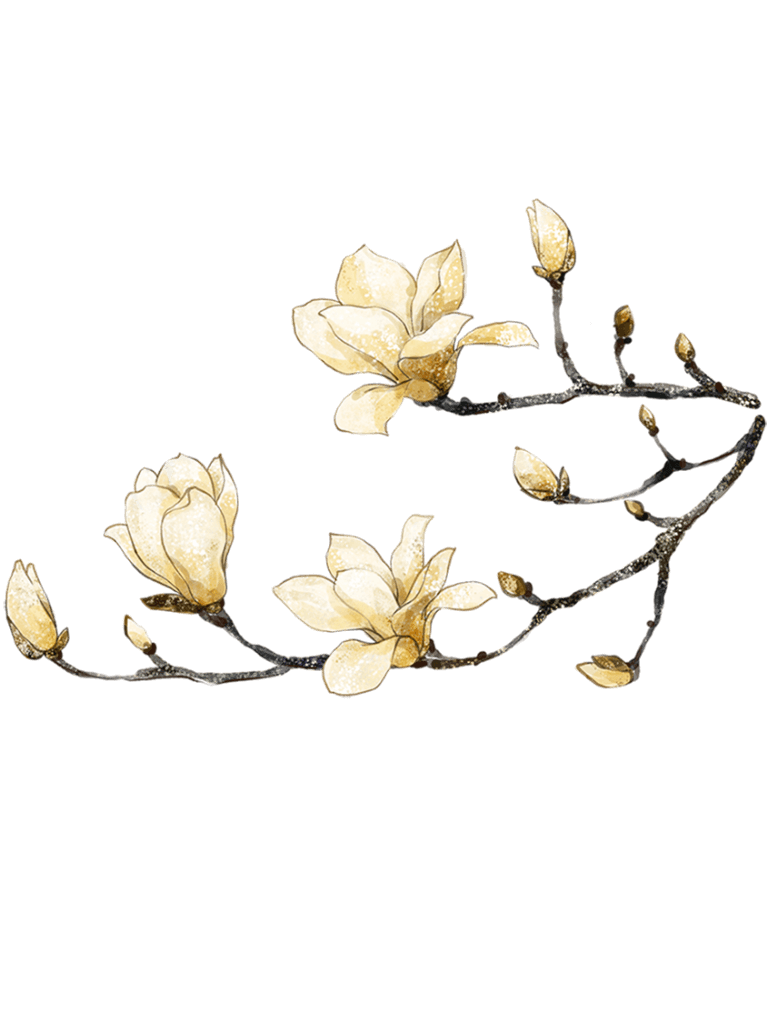 夜鸟无声，不似清晨时的兴奋，也许它们早已睡着。山畔有水，聚而成池。黯淡的月光下，池水静静地，朦胧地反射着天空的影子。
山间小溪
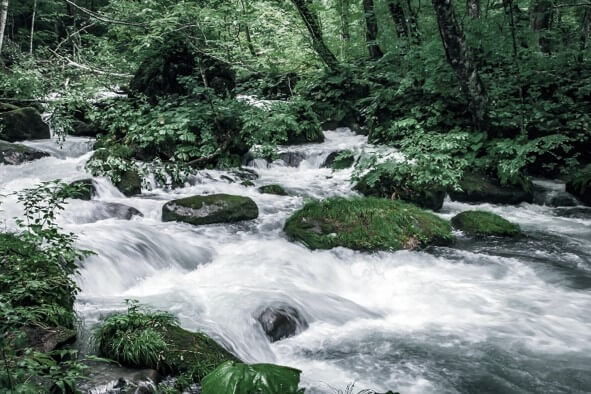 山间小溪
夜鸟无声，不似清晨时的兴奋，也许它们早已睡着。山畔有水，聚而成池。黯淡的月光下，池水静静地，朦胧地反射着天空的影子。
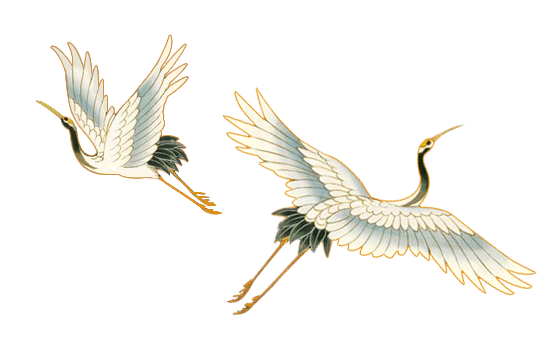 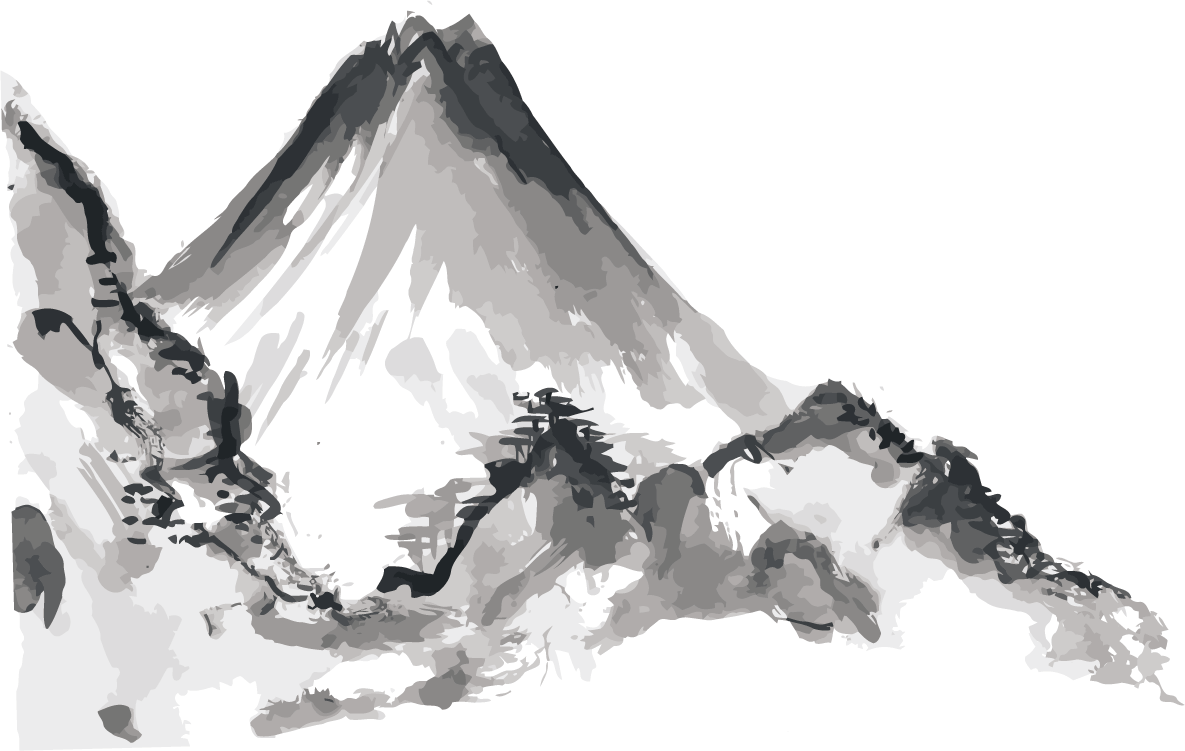 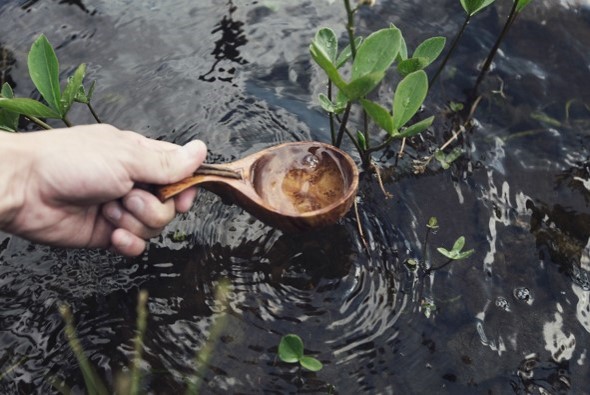 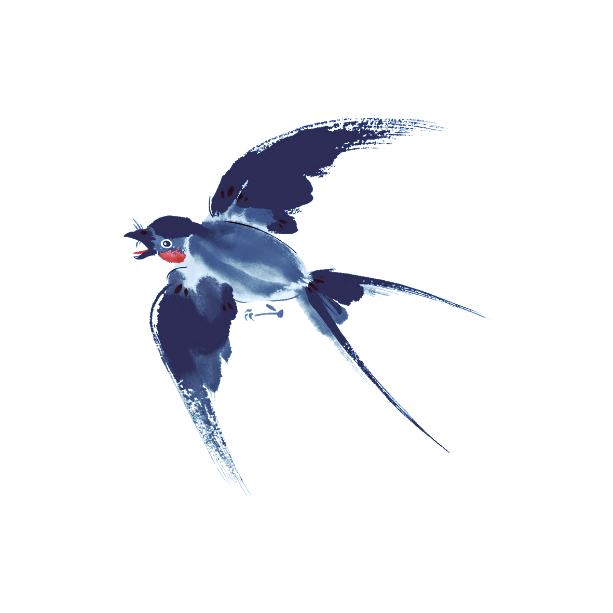 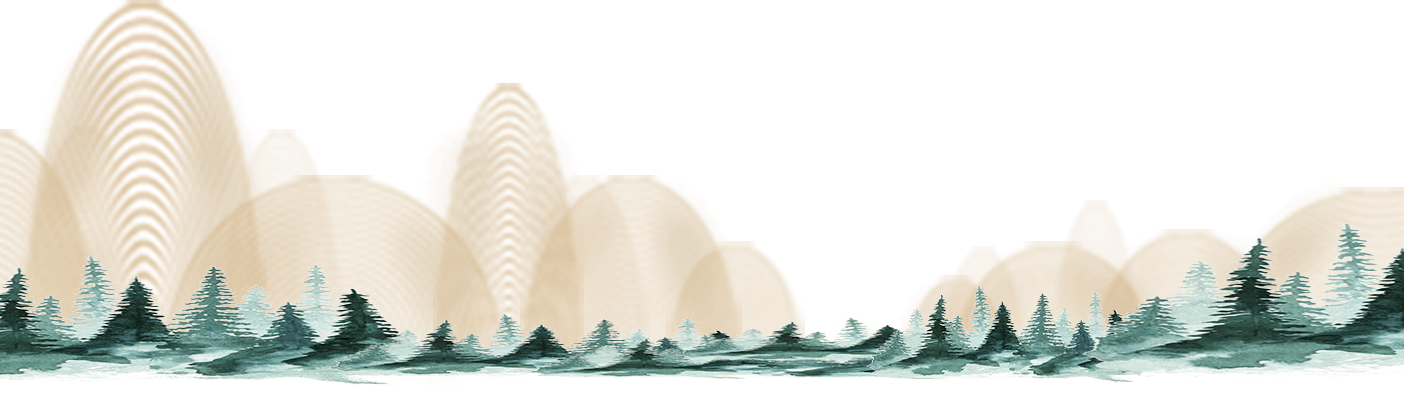 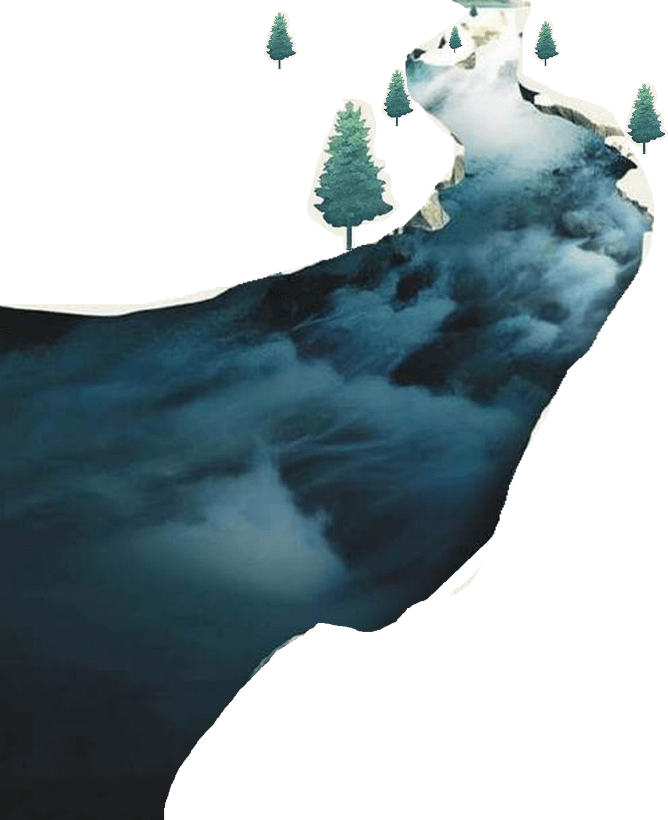 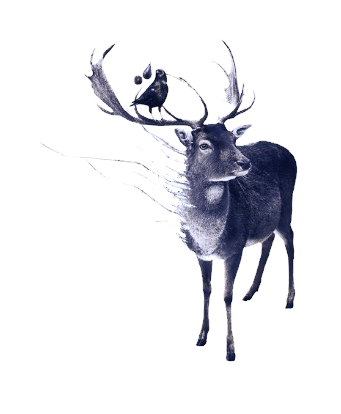 第三章
绿阴不减来时路
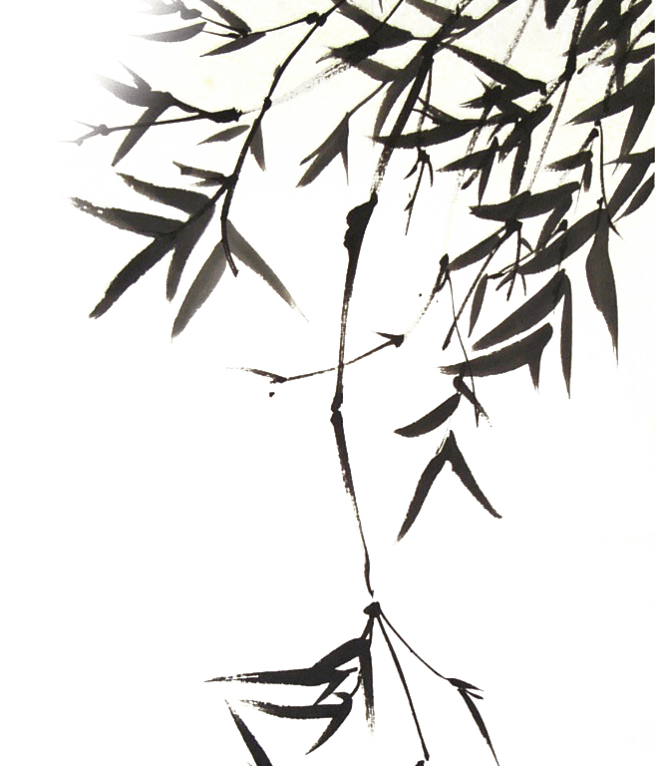 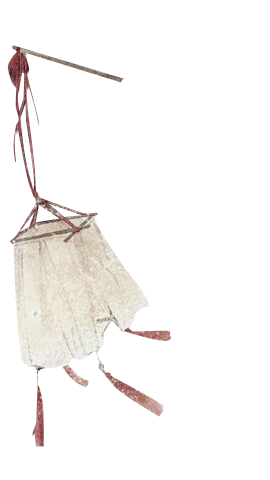 山间小溪
夜鸟无声，不似清晨时的兴奋，也许它们早已睡着。山畔有水，聚而成池。黯淡的月光下，池水静静地，朦胧地反射着天空的影子。
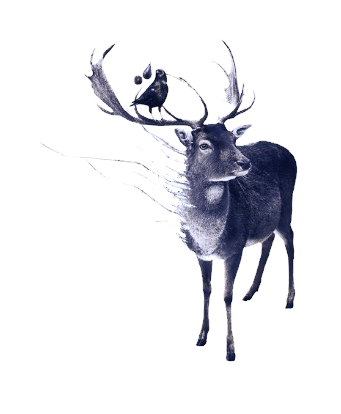 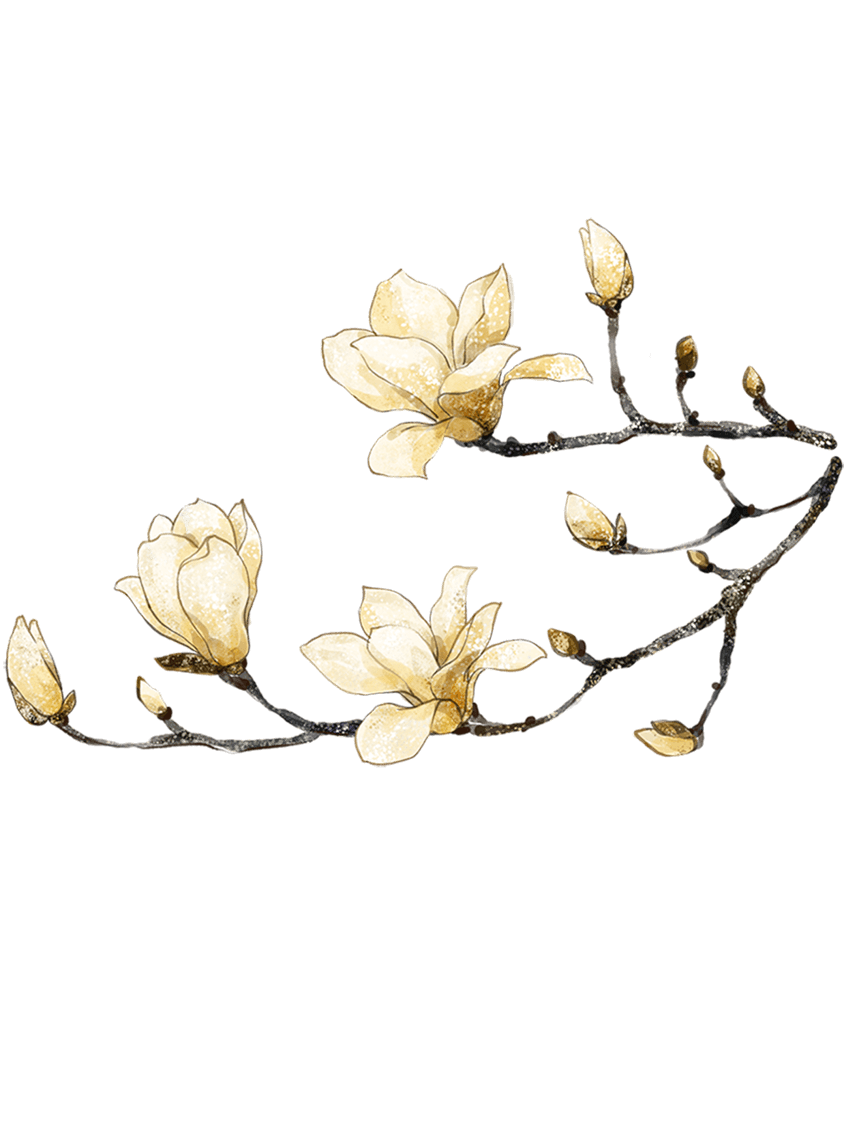 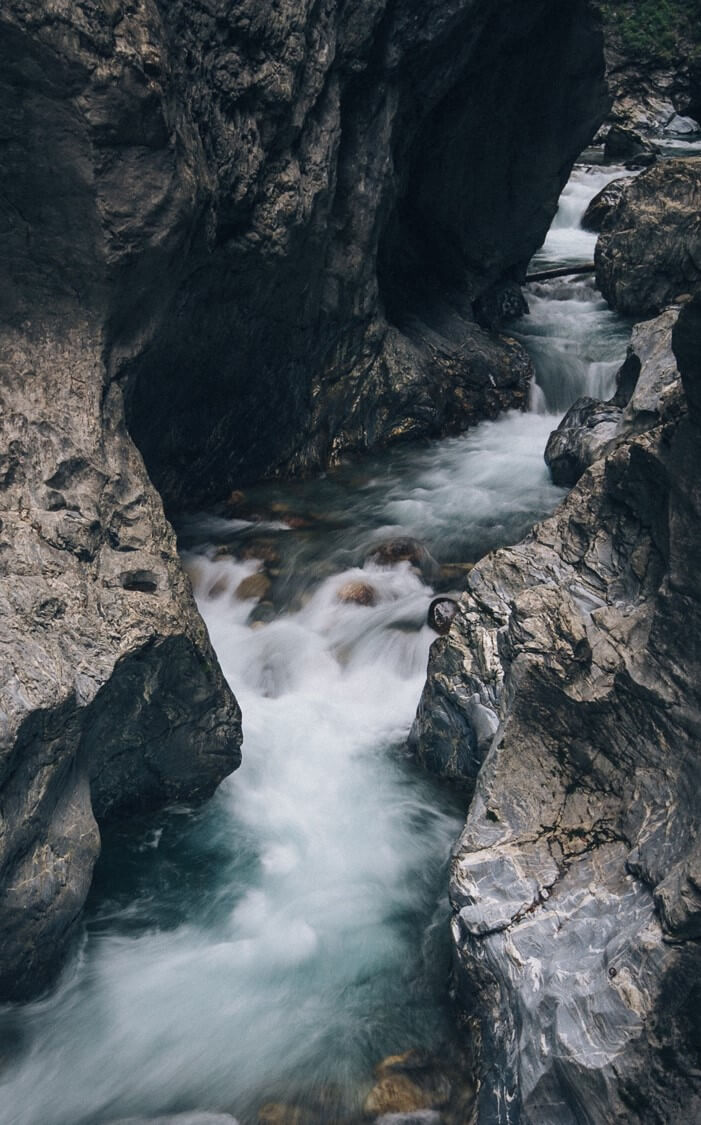 夜鸟无声
夜鸟无声，不似清晨时的兴奋，也许它们早已睡着。山畔有水，聚而成池。黯淡的月光下，池水静静地，朦胧地反射着天空的影子。
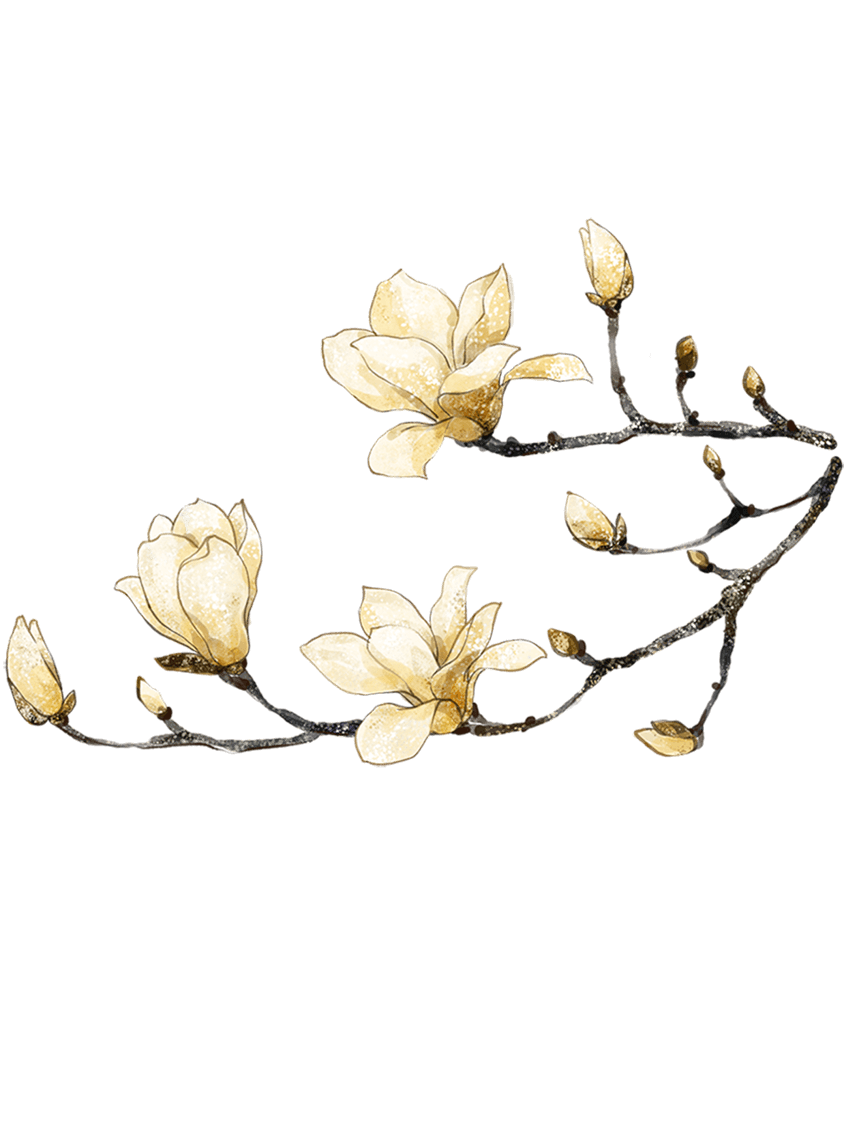 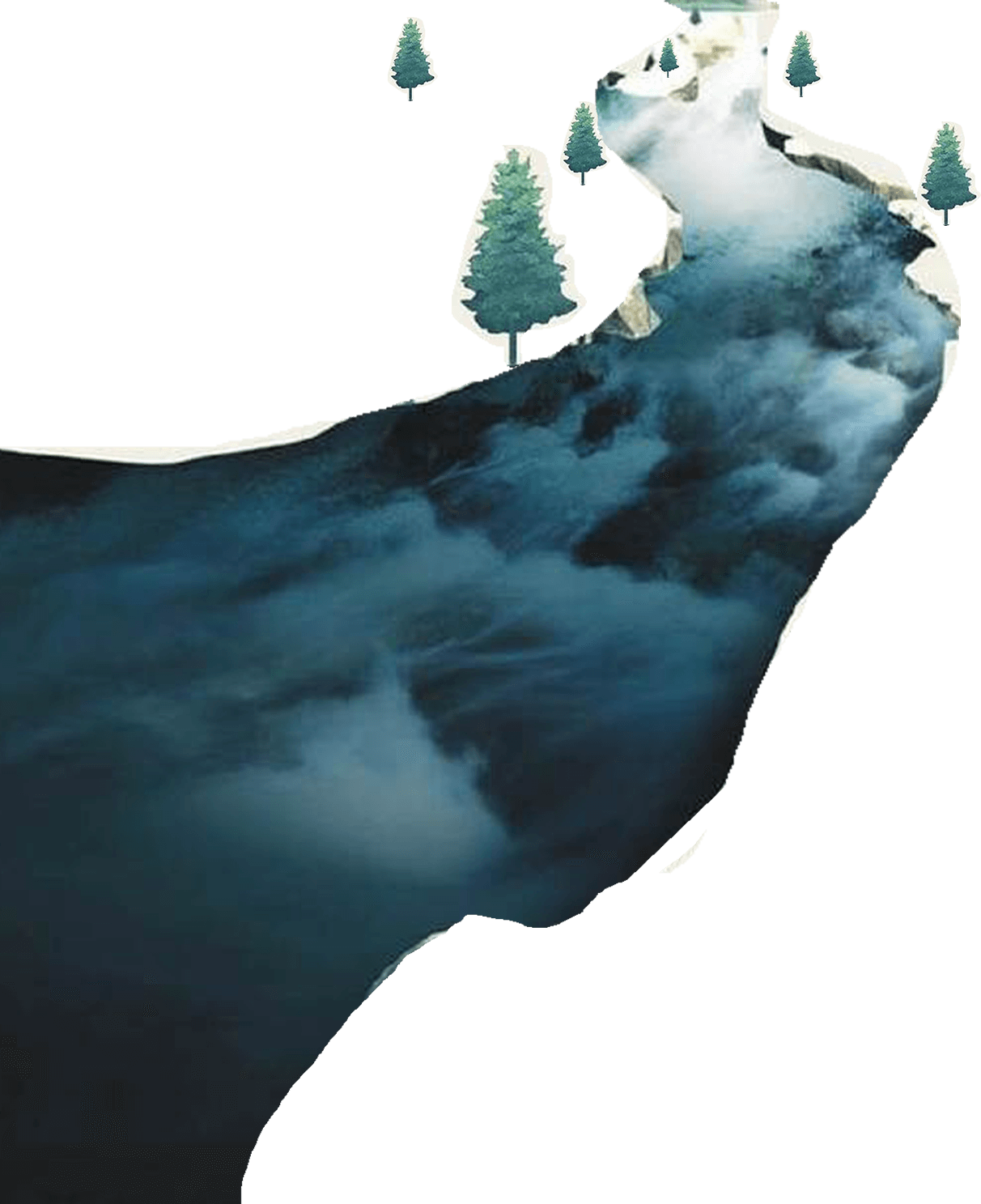 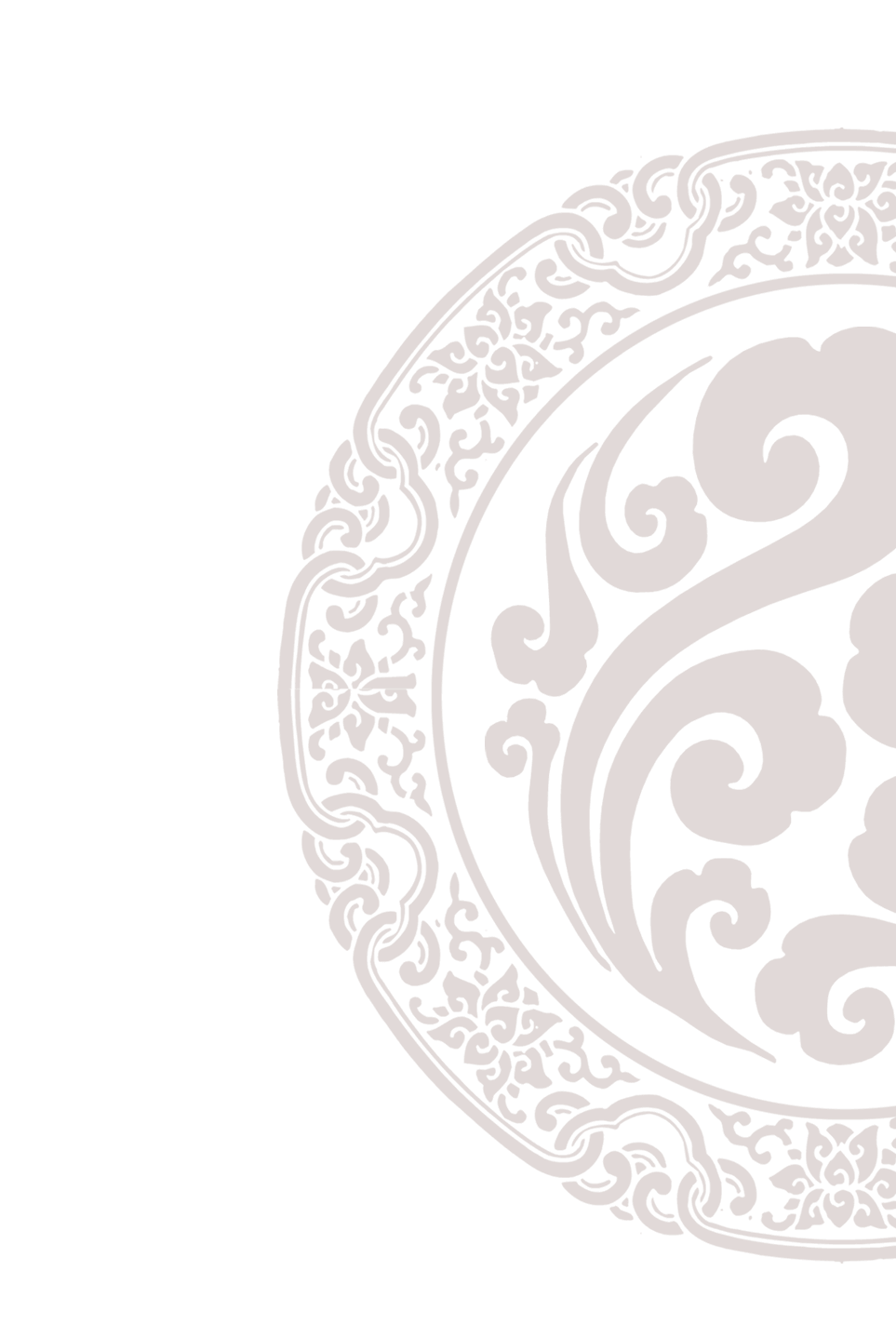 夜鸟无声，不似清晨时的兴奋，也许它们早已睡着。山畔有水，聚而成池。黯淡的月光下，池水静静地，朦胧地反射着天空的影子。
山间小溪
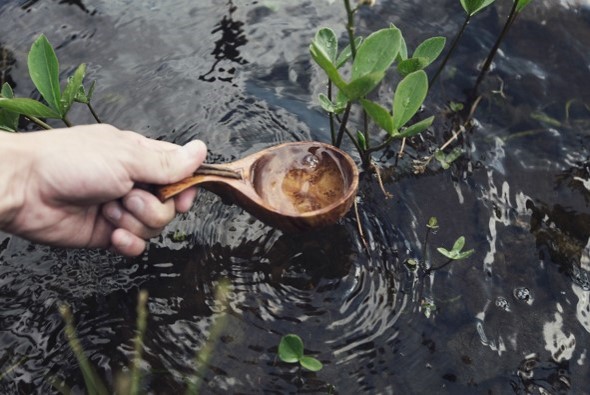 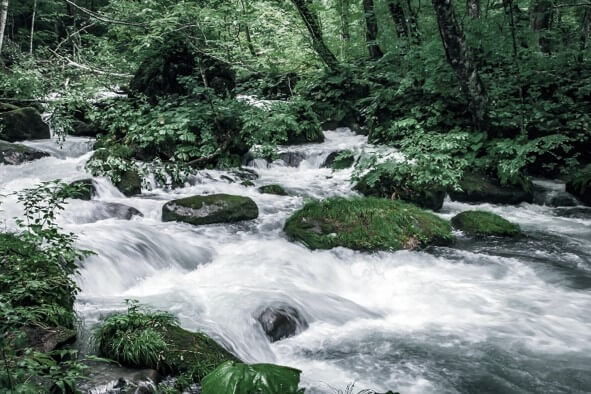 夜鸟无声
山间小溪
夜鸟无声，不似清晨时的兴奋，也许它们早已睡着。山畔有水，聚而成池。黯淡的月光下，池水静静地，朦胧地反射着天空的影子。
夜鸟无声，不似清晨时的兴奋，也许它们早已睡着。山畔有水，聚而成池。黯淡的月光下，池水静静地，朦胧地反射着天空的影子。
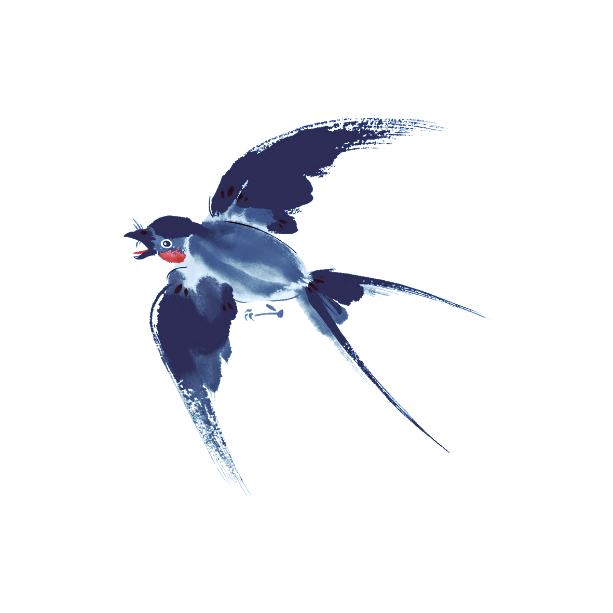 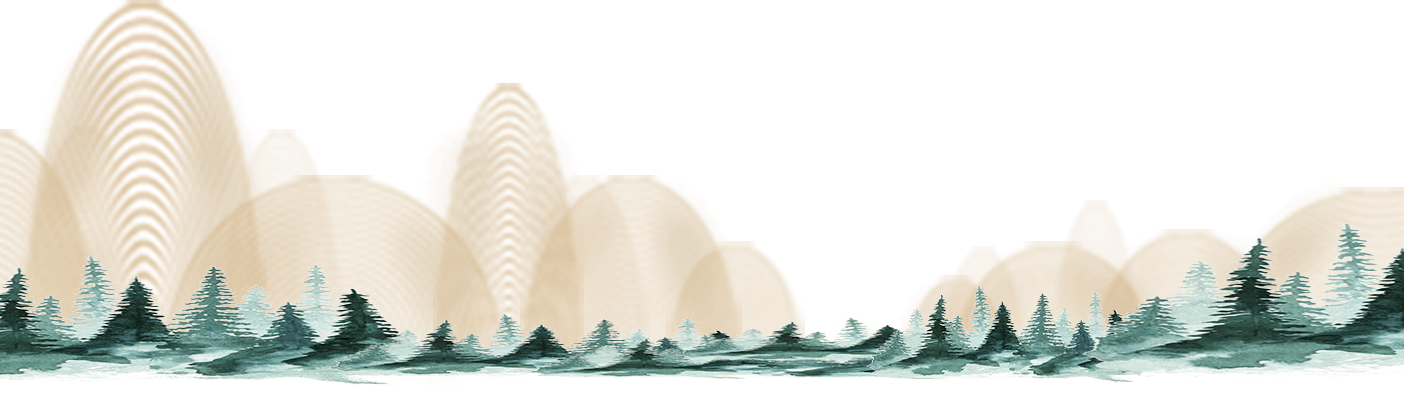 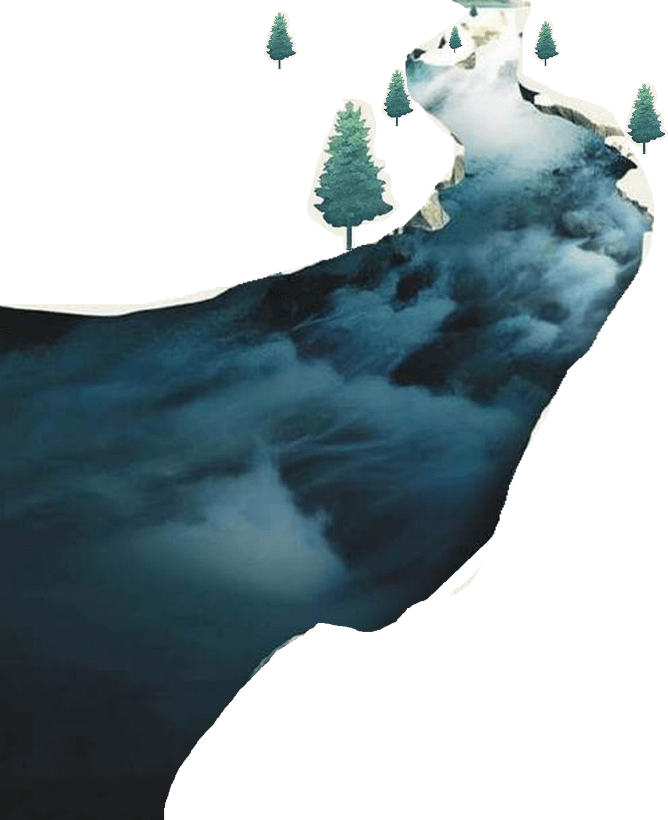 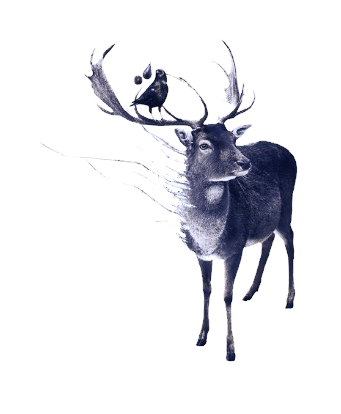 第四章
添得黄鹂四五声
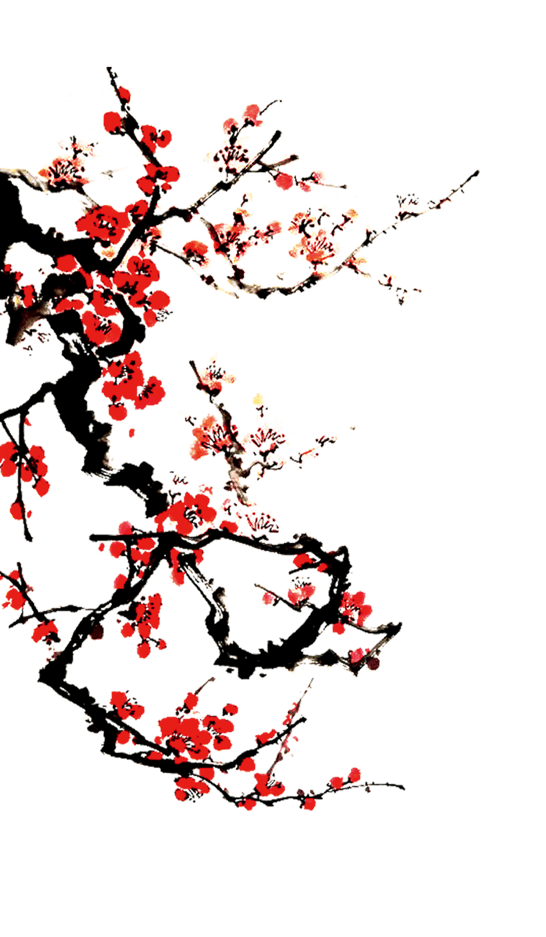 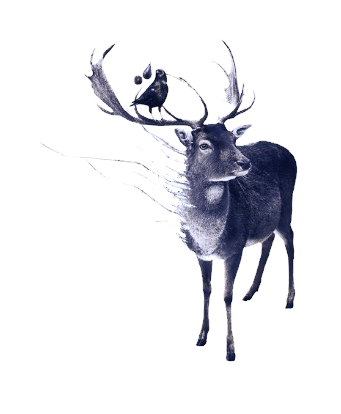 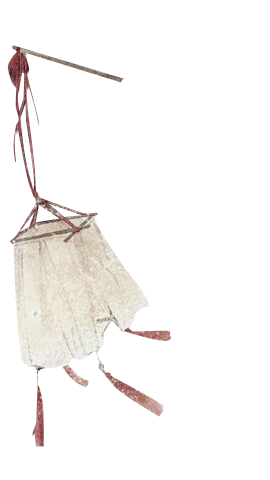 夜鸟无声，不似清晨时的兴奋，也许它们早已睡着。山畔有水，聚而成池。黯淡的月光下，池水静静地，朦胧地反射着天空的影子。
山间小溪
夜鸟无声
夜鸟无声，不似清晨时的兴奋，也许它们早已睡着。山畔有水，聚而成池。黯淡的月光下，池水静静地，朦胧地反射着天空的影子。
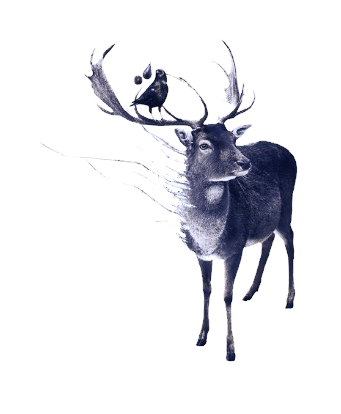 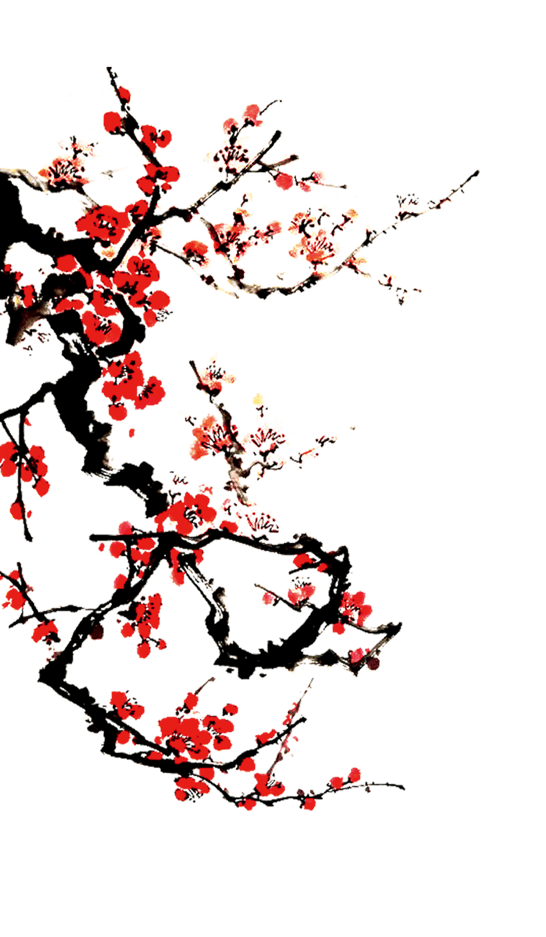 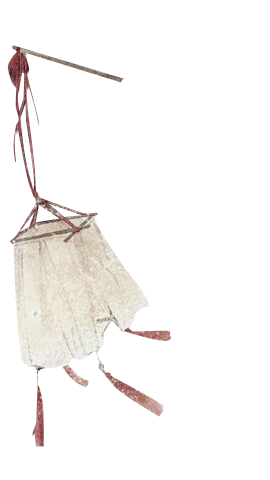 山间小溪
夜鸟无声，不似清晨时的兴奋，也许它们早已睡着。山畔有水，聚而成池。黯淡的月光下，池水静静地，朦胧地反射着天空的影子。
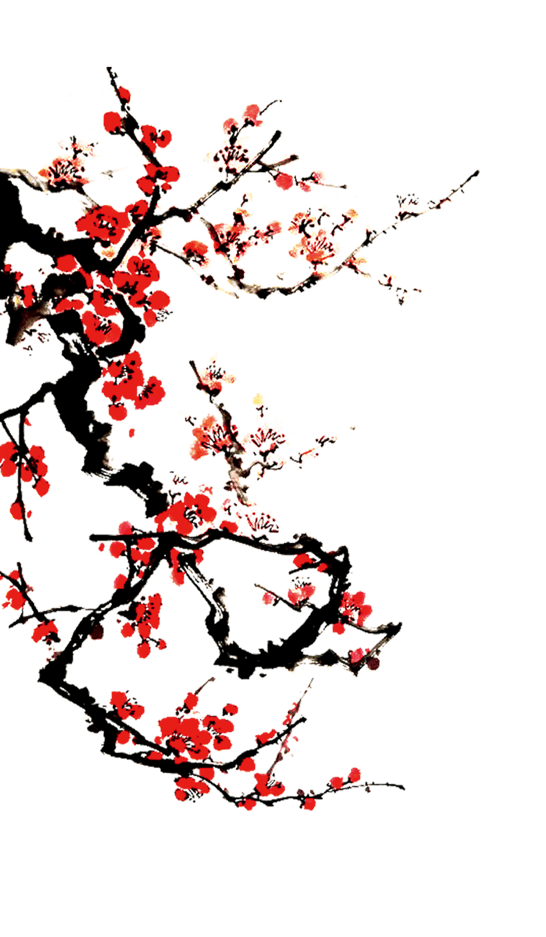 夜鸟无声，不似清晨时的兴奋，也许它们早已睡着。山畔有水，聚而成池。黯淡的月光下，池水静静地，朦胧地反射着天空的影子。
山间小溪
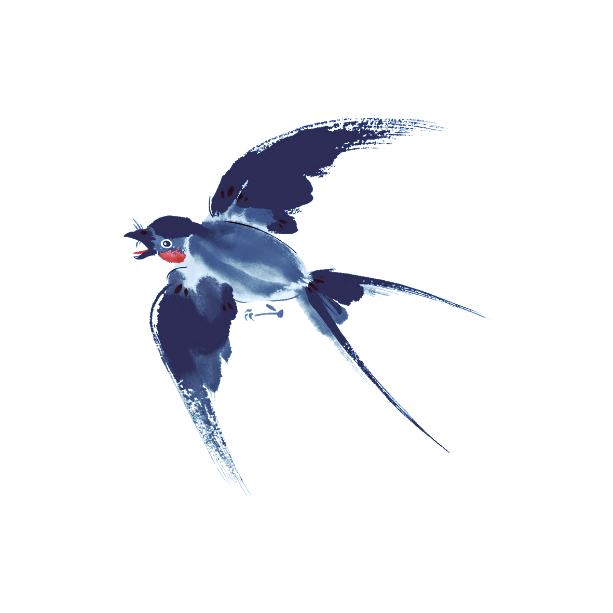 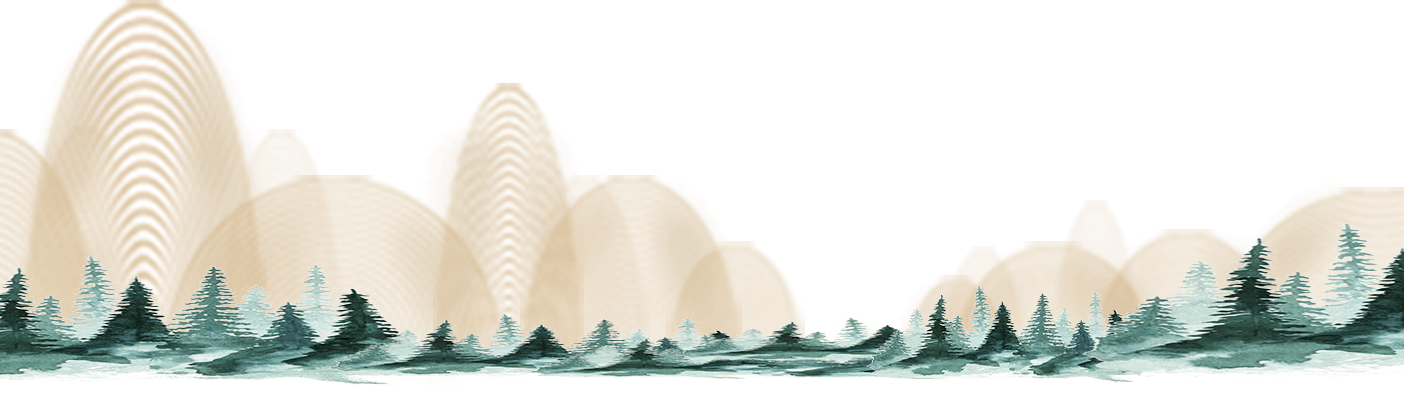 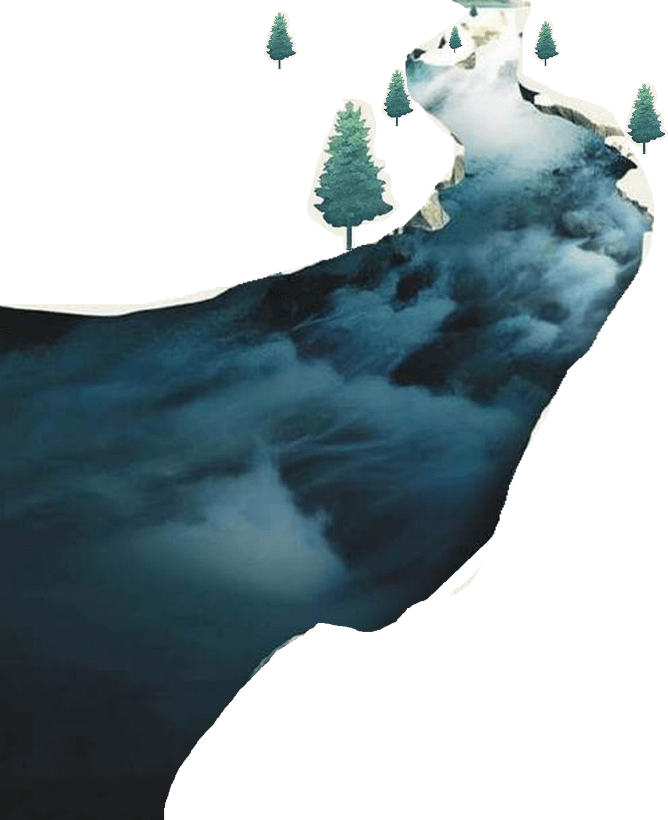 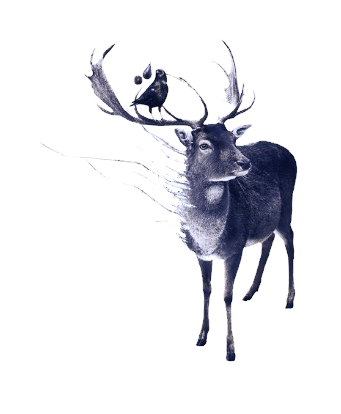 未完待续
夜鸟无声，不似清晨时的兴奋，也许它们早已睡着。山畔有水，聚而成池。黯淡的月光下，池水静静地，朦胧地反射着天空的影子。